Fraktálok - eljárások 1a.
A lenti kódsor egy rajzot rejt. Keress ismétlődő szakaszokat a kódsorban, és rövidítsd le a kódot! A rövidített kódot írd le a következő sorba!
A kijelölt ponttól a fekete nyíl irányában indulva rajzold meg a kódsor mögé rejtett ábrát! Rajzolás közben csak a rácsvonalak mentén haladhatsz, 1  vagy  nyíl 1 lépést jelent, 1  vagy  nyíl pedig azt jelenti, hogy jobbra vagy balra fordulj el a következő rácsvonalig, és ott folytasd a rajzolást!
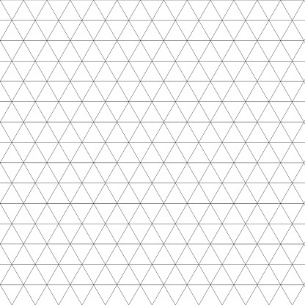 Fordulj jobbra a következő rácsvonalig!

Fordulj balra a következő rácsvonalig!


Húzz vonalat előre a következő rácspontig!
Húzz vonalat hátra a következő rácspontig!

Fraktálok - eljárások 1b.
A lenti kódsor egy rajzot rejt. Keress ismétlődő szakaszokat a kódsorban, és rövidítsd le a kódot! A rövidített kódot írd le a következő sorba!
A kijelölt ponttól a fekete nyíl irányában indulva rajzold meg a kódsor mögé rejtett ábrát! Rajzolás közben csak a rácsvonalak mentén haladhatsz, 1  vagy  nyíl 1 lépést jelent, 1  vagy  nyíl pedig azt jelenti, hogy jobbra vagy balra fordulj el a következő rácsvonalig, és ott folytasd a rajzolást!
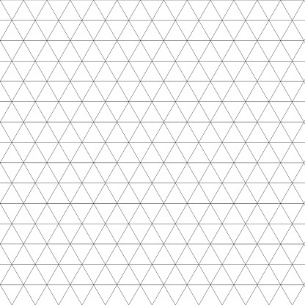 Fordulj jobbra a következő rácsvonalig!

Fordulj balra a következő rácsvonalig!


Húzz vonalat előre a következő rácspontig!
Húzz vonalat hátra a következő rácspontig!

Fraktálok - eljárások 1.c
Titkosítsd kódolással a jobb oldalon látható rajzot!
A kódok a rajzolás lépéseit mutassák az alábbi nyilak segítségével! A kódolást a rajz fekete nyíllal jelölt pontján és a nyíl irányában kezdd, és nyilakkal jelöld az ábra alatti sorokban, hogy előre vagy hátra kell húzni vonalat a következő rácspontig, vagy el kell fordulni jobbra vagy balra a következő rácsvonalig! Keress ismétlődéseket! Ha tudod, rövidítsd a kódot!
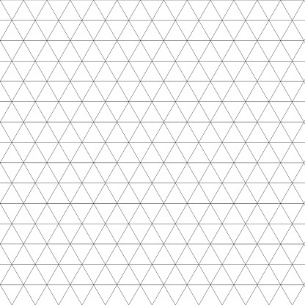 Fordulj jobbra a következő rácsvonalig!

Fordulj balra a következő rácsvonalig!


Húzz vonalat előre a következő rácspontig!
Húzz vonalat hátra a következő rácspontig!

Fraktálok - eljárások 1. megoldás
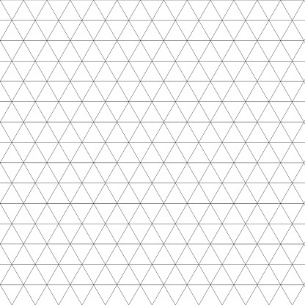 Fordulj jobbra a következő rácsvonalig!

Fordulj balra a következő rácsvonalig!


Húzz vonalat előre a következő rácspontig!
Húzz vonalat hátra a következő rácspontig!

Fraktálok - eljárások 2 a.
A lenti kódsor egy rajzot rejt. Keress ismétlődő szakaszokat a kódsorban, és adj nevet az ismélődő szakasznak (alakzat)! Az alakzatok használatával rövidítsd le a kódot! A rövidített kódot írd le a következő sorba!
A kijelölt ponttól a fekete nyíl irányában indulva rajzold meg a kódsor mögé rejtett ábrát! Rajzolás közben csak a rácsvonalak mentén haladhatsz, 1  vagy  nyíl 1 lépést jelent, 1  vagy  nyíl pedig azt jelenti, hogy jobbra vagy balra fordulj el a következő rácsvonalig, és ott folytasd a rajzolást!
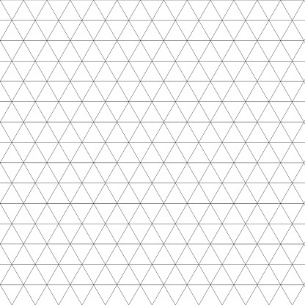 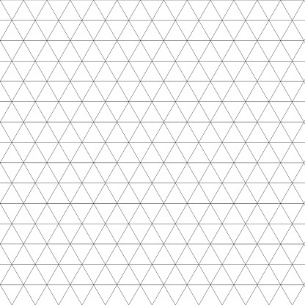 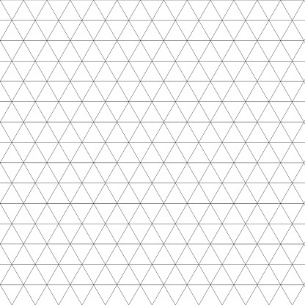 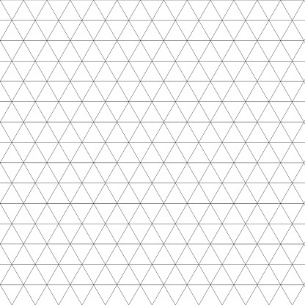 
Fordulj jobbra a következő rácsvonalig!

Fordulj balra a következő rácsvonalig!

Húzz vonalat előre a következő rácspontig!

Húzz vonalat hátra a következő rácspontig!
Fraktálok - eljárások 2 b.
A lenti kódsor egy rajzot rejt
A kijelölt ponttól a fekete nyíl irányában indulva rajzold meg a kódsor mögé rejtett ábrát! Rajzolás közben csak a rácsvonalak mentén haladhatsz, 1  vagy  nyíl 1 lépést jelent, 1  vagy  nyíl pedig azt jelenti, hogy jobbra vagy balra fordulj el a következő rácsvonalig, és ott folytasd a rajzolást!
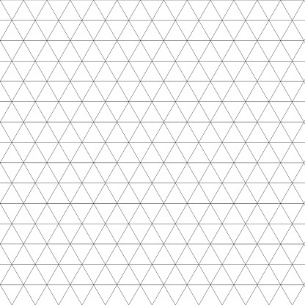 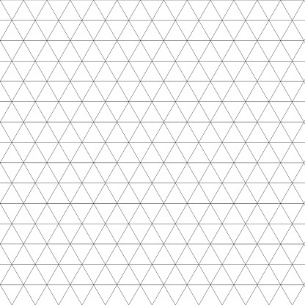 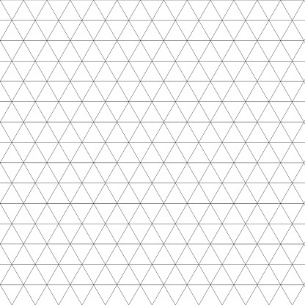 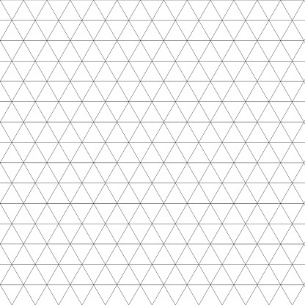 
Fordulj jobbra a következő rácsvonalig!

Fordulj balra a következő rácsvonalig!

Húzz vonalat előre a következő rácspontig!

Húzz vonalat hátra a következő rácspontig!
Fraktálok - eljárások 2 c.
Titkosítsd kódolással a jobb oldalon látható rajzot!
A kódok a rajzolás lépéseit mutassák az alábbi nyilak segtségével! A kódolást a rajz fekete nyíllal jelölt pontján és a nyíl irányában kezdd, és nyilakkal jelöld az ábra alatti sorokban, hogy előre vagy hátra kell húzni vonalat a következő rácspontig, vagy el kell fordulni jobbra vagy balra a következő rácsvonalig! Keress ismétlődéseket! Ha tudod, rövidítsd a kódot!
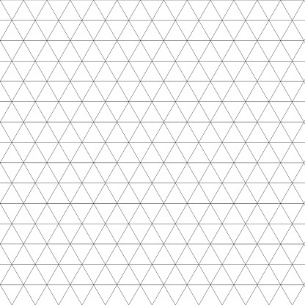 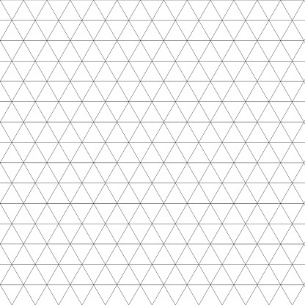 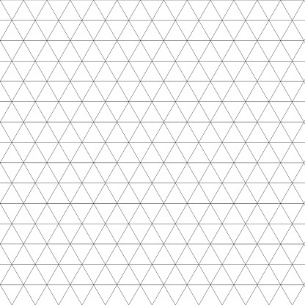 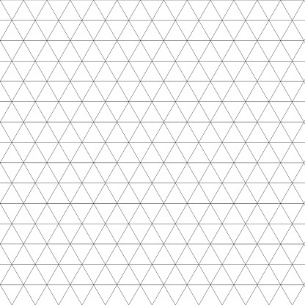 
Fordulj jobbra a következő rácsvonalig!

Fordulj balra a következő rácsvonalig!

Húzz vonalat előre a következő rácspontig!

Húzz vonalat hátra a következő rácspontig!
Fraktálok - eljárások 2. megoldás
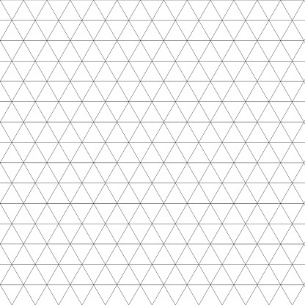 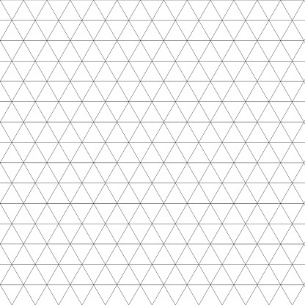 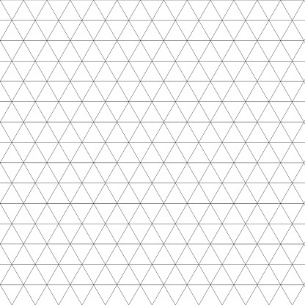 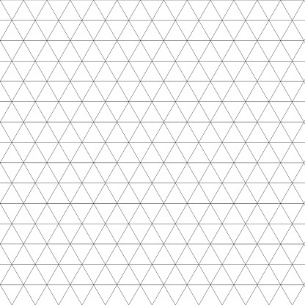 
Fordulj jobbra a következő rácsvonalig!

Fordulj balra a következő rácsvonalig!

Húzz vonalat előre a következő rácspontig!

Húzz vonalat hátra a következő rácspontig!
Fraktálok - eljárások 3 a.
A lenti 2 kódsor egy-egy rajzot rejt. Keress ismétlődő szakaszokat a kódsorban, és rövidítsd le a kódot! A rövidített kódot írd le a következő sorba!
A kijelölt ponttól a fekete nyíl irányában indulva rajzold meg a kódsor mögé rejtett ábrát! Rajzolás közben csak a rácsvonalak mentén haladhatsz, 1  vagy  nyíl 1 lépést jelent, 1  vagy  nyíl pedig azt jelenti, hogy jobbra vagy balra fordulj el a következő rácsvonalig, és ott folytasd a rajzolást!
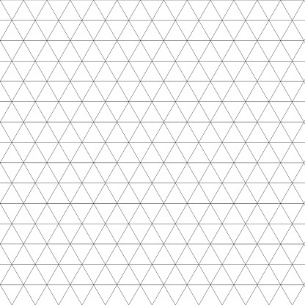 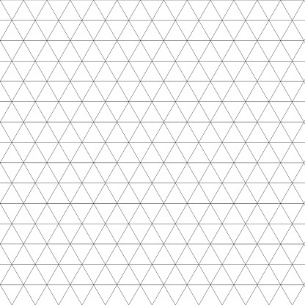 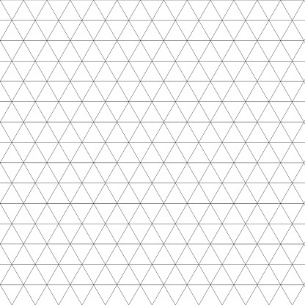 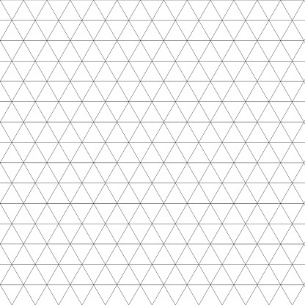 2.

Fordulj jobbra a következő rácsvonalig!

Fordulj balra a következő rácsvonalig!

Húzz vonalat előre a következő rácspontig!

Húzz vonalat hátra a következő rácspontig!
1.
Fraktálok - eljárások 3 b.
A lenti kódsor egy rajzot rejt. Zárójelben illetve cikk és cakk néven az ismétlődő alakzatok kódját olvashatod.
A kijelölt ponttól a fekete nyíl irányában indulva rajzold meg a kódsor mögé rejtett ábrát! Rajzolás közben csak a rácsvonalak mentén haladhatsz, 1  vagy  nyíl 1 lépést jelent, 1  vagy  nyíl pedig azt jelenti, hogy jobbra vagy balra fordulj el a következő rácsvonalig, és ott folytasd a rajzolást!
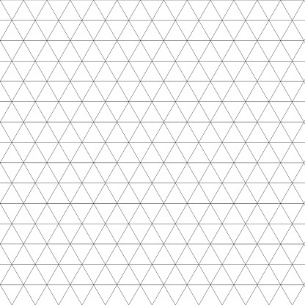 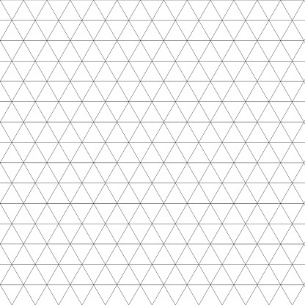 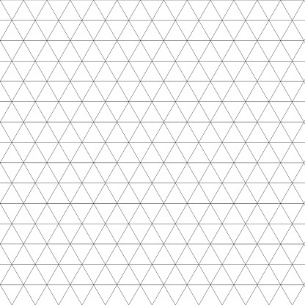 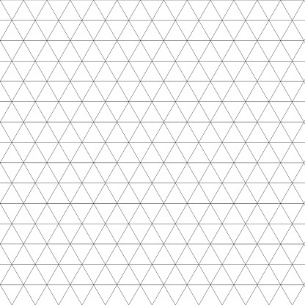 2.

Fordulj jobbra a következő rácsvonalig!

1.
Fordulj balra a következő rácsvonalig!

Húzz vonalat előre a következő rácspontig!

Húzz vonalat hátra a következő rácspontig!
Fraktálok - eljárások 3 c.
Titkosítsd kódolással a jobb oldalon látható rajzot!
A kódok a rajzolás lépéseit mutassák az alábbi nyilak segtségével! A kódolást a rajz fekete nyíllal jelölt pontján és a nyíl irányában kezdd, és nyilakkal jelöld az ábra alatti sorokban, hogy előre vagy hátra kell húzni vonalat a következő rácspontig, vagy el kell fordulni jobbra vagy balra a következő rácsvonalig! Keress ismétlődéseket! Ha tudod, rövidítsd a kódot!
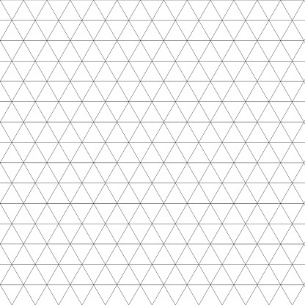 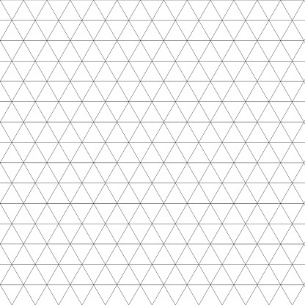 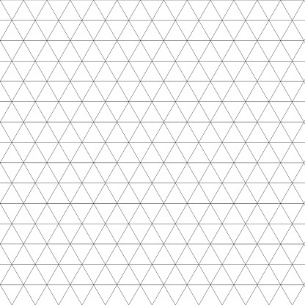 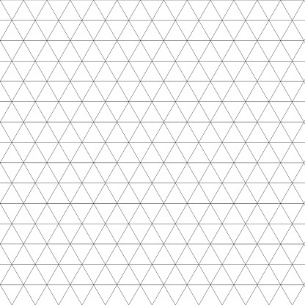 2.

Fordulj jobbra a következő rácsvonalig!

Fordulj balra a következő rácsvonalig!

Húzz vonalat előre a következő rácspontig!

Húzz vonalat hátra a következő rácspontig!
1.
Fraktálok - eljárások 3. megoldás
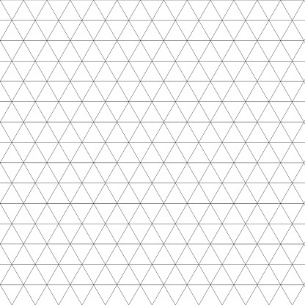 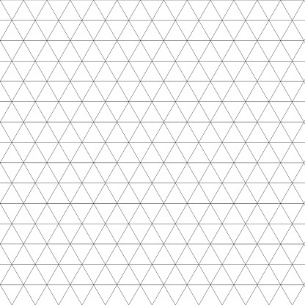 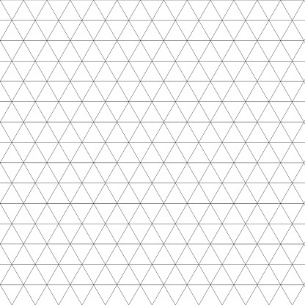 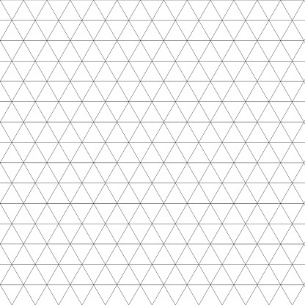 2.

Fordulj jobbra a következő rácsvonalig!

1.
Fordulj balra a következő rácsvonalig!

Húzz vonalat előre a következő rácspontig!

Húzz vonalat hátra a következő rácspontig!
Fraktálok - eljárások 4 a.
A lenti kódsor egy rajzot rejt. Keress ismétlődő szakaszokat a kódsorban, és rövidítsd le a kódot! A rövidített kódot írd le a következő sorba!
A kijelölt ponttól a fekete nyíl irányában indulva rajzold meg a kódsor mögé rejtett ábrát! Rajzolás közben csak a rácsvonalak mentén haladhatsz, 1  vagy  nyíl 1 lépést jelent, 1  vagy  nyíl pedig azt jelenti, hogy jobbra vagy balra fordulj el a következő rácsvonalig, és ott folytasd a rajzolást!
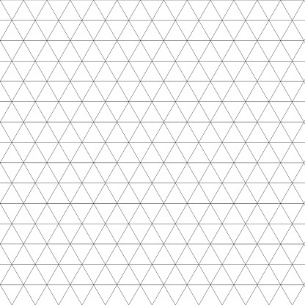 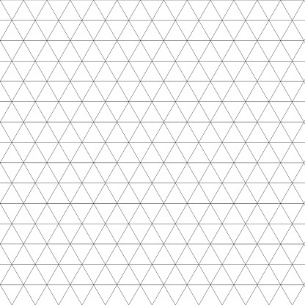 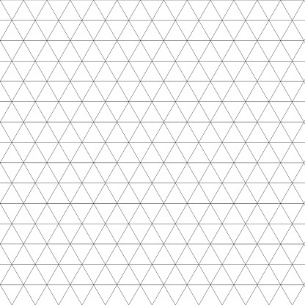 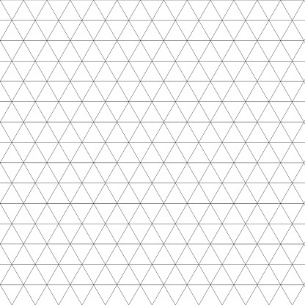 
Fordulj jobbra a következő rácsvonalig!

Fordulj balra a következő rácsvonalig!

Húzz vonalat előre a következő rácspontig!

Húzz vonalat hátra a következő rácspontig!
Fraktálok - eljárások 4 b.
Titkosítsd kódolással a jobb oldalon látható rajzot!
A kódok a rajzolás lépéseit mutassák az alábbi nyilak segtségével! A kódolást a rajz fekete nyíllal jelölt pontján és a nyíl irányában kezdd, és nyilakkal jelöld az ábra alatti sorokban, hogy előre vagy hátra kell húzni vonalat a következő rácspontig, vagy el kell fordulni jobbra vagy balra a következő rácsvonalig! Keress ismétlődéseket! Ha tudod, rövidítsd a kódot!
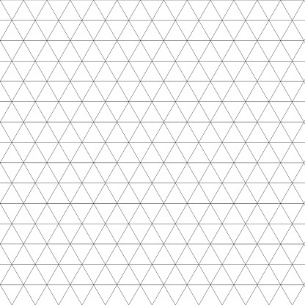 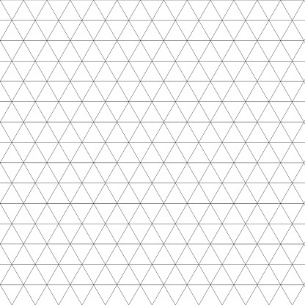 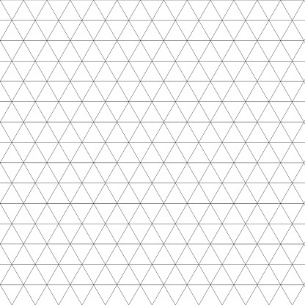 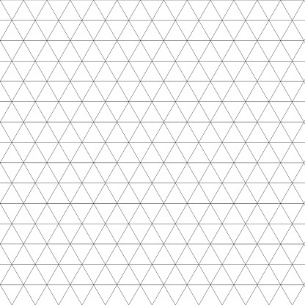 
Fordulj jobbra a következő rácsvonalig!

Fordulj balra a következő rácsvonalig!

Húzz vonalat előre a következő rácspontig!

Húzz vonalat hátra a következő rácspontig!
Fraktálok - eljárások 4 c.
A lenti kódsor egy rajzot rejt. Keress ismétlődő szakaszokat a kódsorban, és rövidítsd le a kódot! A rövidített kódot írd le a következő sorba!
A kijelölt ponttól a fekete nyíl irányában indulva rajzold meg a kódsor mögé rejtett ábrát! Rajzolás közben csak a rácsvonalak mentén haladhatsz, 1  vagy  nyíl 1 lépést jelent, 1  vagy  nyíl pedig azt jelenti, hogy jobbra vagy balra fordulj el a következő rácsvonalig, és ott folytasd a rajzolást!
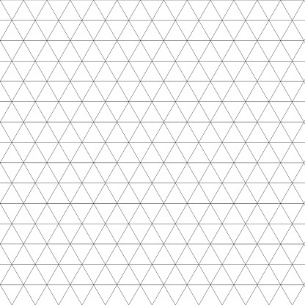 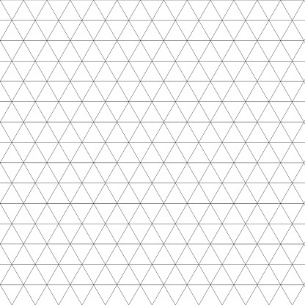 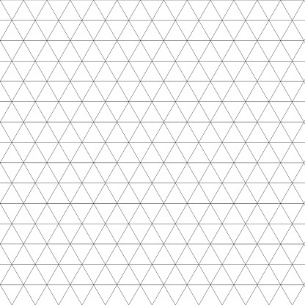 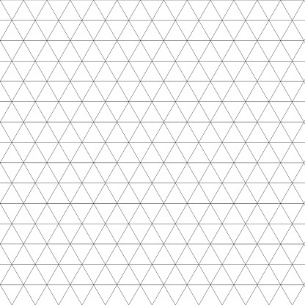 
Fordulj jobbra a következő rácsvonalig!

Fordulj balra a következő rácsvonalig!

Húzz vonalat előre a következő rácspontig!
szint1

Húzz vonalat hátra a következő rácspontig!
Fraktálok - eljárások 4 d.
Titkosítsd kódolással a jobb oldalon látható rajzot!
A kódok a rajzolás lépéseit mutassák az alábbi nyilak segtségével! A kódolást a rajz fekete nyíllal jelölt pontján és a nyíl irányában kezdd, és nyilakkal jelöld az ábra alatti sorokban, hogy előre vagy hátra kell húzni vonalat a következő rácspontig, vagy el kell fordulni jobbra vagy balra a következő rácsvonalig! Keress ismétlődéseket! Ha tudod, rövidítsd a kódot!
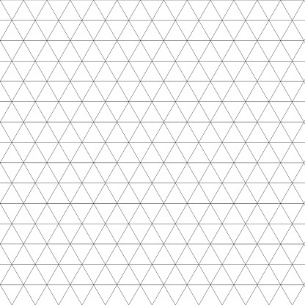 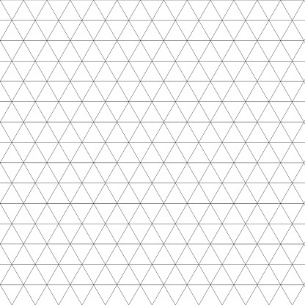 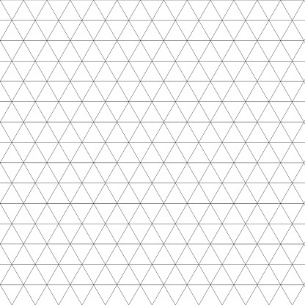 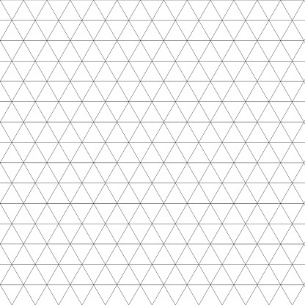 
Fordulj jobbra a következő rácsvonalig!

Fordulj balra a következő rácsvonalig!

Húzz vonalat előre a következő rácspontig!

Húzz vonalat hátra a következő rácspontig!
Fraktálok - eljárások 4. megoldás
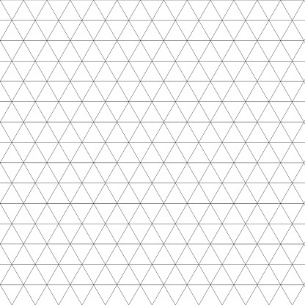 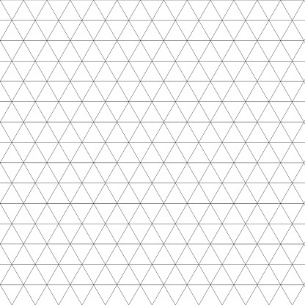 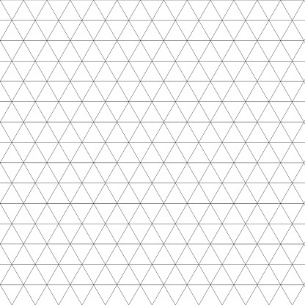 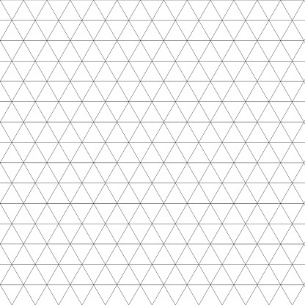 
Fordulj jobbra a következő rácsvonalig!

Fordulj balra a következő rácsvonalig!

Húzz vonalat előre a következő rácspontig!

Húzz vonalat hátra a következő rácspontig!
Fraktálok - függvények 5 a.
A lenti kódsor egy rajzot rejt. Keress ismétlődő szakaszokat a kódsorban, és rövidítsd le a kódot! A rövidített kódot írd le a következő sorba!
A kijelölt ponttól a fekete nyíl irányában indulva rajzold meg a kódsor mögé rejtett ábrát! Rajzolás közben csak a rácsvonalak mentén haladhatsz, 1  vagy  nyíl 1 lépést jelent, 1  vagy  nyíl pedig azt jelenti, hogy jobbra vagy balra fordulj el a következő rácsvonalig, és ott folytasd a rajzolást!
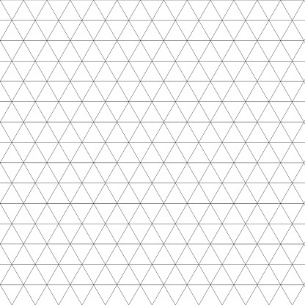 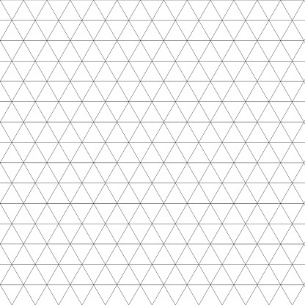 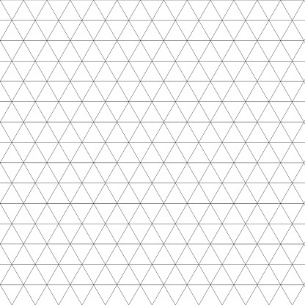 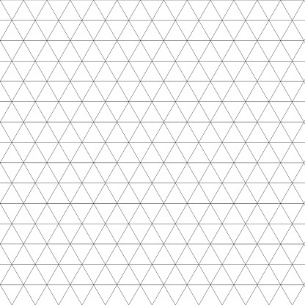 
Fordulj jobbra a következő rácsvonalig!

Fordulj balra a következő rácsvonalig!

Húzz vonalat előre a következő rácspontig!

Húzz vonalat hátra a következő rácspontig!
Fraktálok - függvények 5 b.
Titkosítsd kódolással a jobb oldalon látható rajzot!
A kódok a rajzolás lépéseit mutassák az alábbi nyilak segtségével! A kódolást a rajz fekete nyíllal jelölt pontján és a nyíl irányában kezdd, és nyilakkal jelöld az ábra alatti sorokban, hogy előre vagy hátra kell húzni vonalat a következő rácspontig, vagy el kell fordulni jobbra vagy balra a következő rácsvonalig! Keress ismétlődéseket! Ha tudod, rövidítsd a kódot!
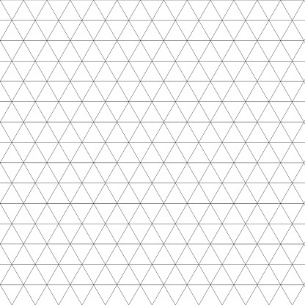 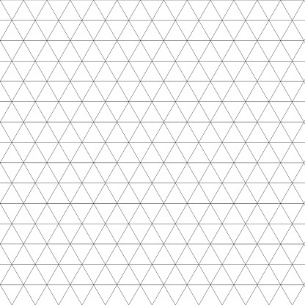 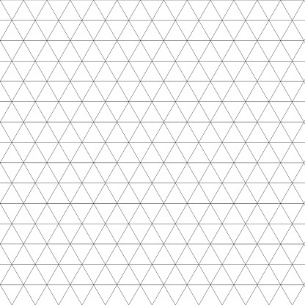 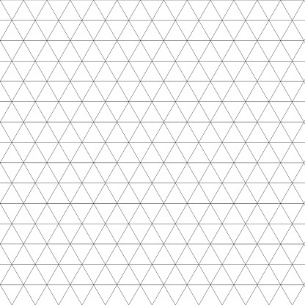 
Fordulj jobbra a következő rácsvonalig!

Fordulj balra a következő rácsvonalig!

Húzz vonalat előre a következő rácspontig!

Húzz vonalat hátra a következő rácspontig!
Fraktálok - függvények 5 c.
A lenti kódsor egy rajzot rejt. Keress ismétlődő szakaszokat a kódsorban, és rövidítsd le a kódot! A rövidített kódot írd le a következő sorba!
A kijelölt ponttól a fekete nyíl irányában indulva rajzold meg a kódsor mögé rejtett ábrát! Rajzolás közben csak a rácsvonalak mentén haladhatsz, 1  vagy  nyíl 1 lépést jelent, 1  vagy  nyíl pedig azt jelenti, hogy jobbra vagy balra fordulj el a következő rácsvonalig, és ott folytasd a rajzolást!
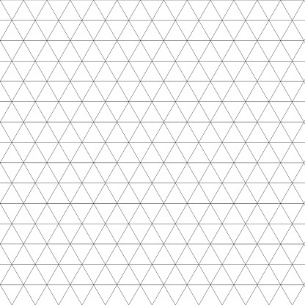 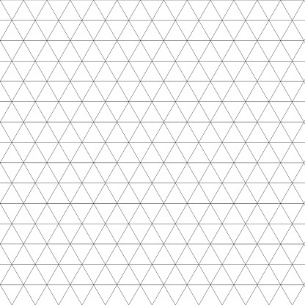 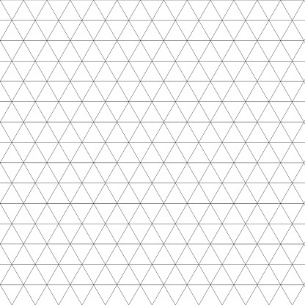 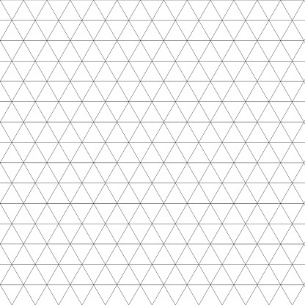 
Fordulj jobbra a következő rácsvonalig!

Fordulj balra a következő rácsvonalig!
2.
1.

Húzz vonalat előre a következő rácspontig!

Húzz vonalat hátra a következő rácspontig!
Fraktálok - függvények 5 d.
Titkosítsd kódolással a jobb oldalon látható rajzot!
A kódok a rajzolás lépéseit mutassák az alábbi nyilak segtségével! A kódolást a rajz fekete nyíllal jelölt pontján és a nyíl irányában kezdd, és nyilakkal jelöld az ábra alatti sorokban, hogy előre vagy hátra kell húzni vonalat a következő rácspontig, vagy el kell fordulni jobbra vagy balra a következő rácsvonalig! Keress ismétlődéseket! Használj függvényeket a hasonló alakzatok kódolásához!
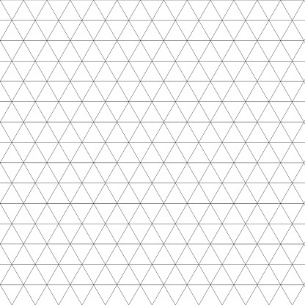 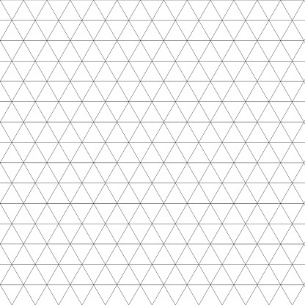 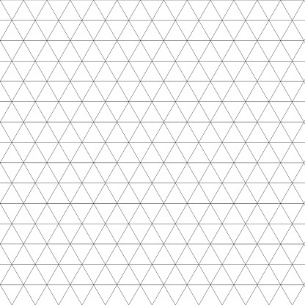 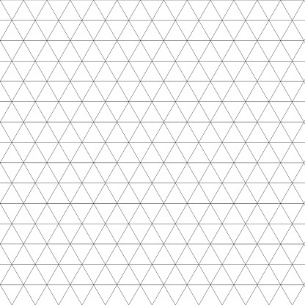 
Fordulj jobbra a következő rácsvonalig!

Fordulj balra a következő rácsvonalig!
2.
1.

Húzz vonalat előre a következő rácspontig!

Húzz vonalat hátra a következő rácspontig!
Fraktálok - függvények 5 e.
A lenti kódsor egy rajzot rejt. Keress ismétlődő szakaszokat a kódsorban, és rövidítsd le a kódot! A rövidített kódot írd le a következő sorba!
A kijelölt ponttól a fekete nyíl irányában indulva rajzold meg a kódsor mögé rejtett ábrát! Rajzolás közben csak a rácsvonalak mentén haladhatsz, 1  vagy  nyíl 1 lépést jelent, 1  vagy  nyíl pedig azt jelenti, hogy jobbra vagy balra fordulj el a következő rácsvonalig, és ott folytasd a rajzolást!
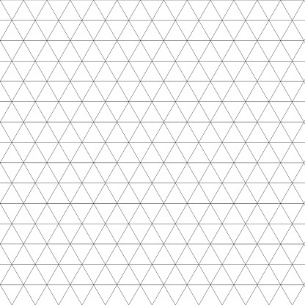 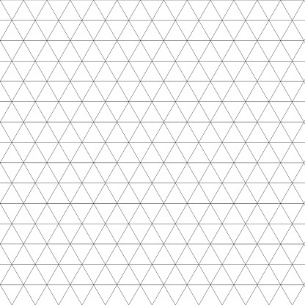 3.
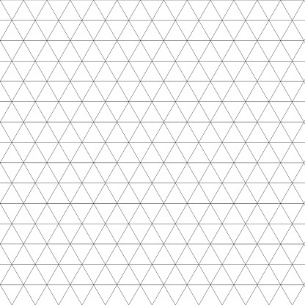 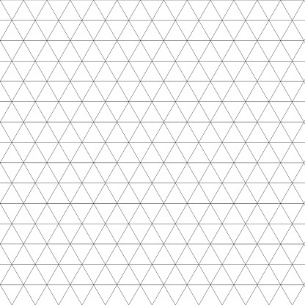 
Fordulj jobbra a következő rácsvonalig!

Fordulj balra a következő rácsvonalig!
2.
1.

Húzz vonalat előre a következő rácspontig!

Húzz vonalat hátra a következő rácspontig!
Fraktálok - függvények 5 f.
Titkosítsd kódolással a jobb oldalon látható rajzot!
A kódok a rajzolás lépéseit mutassák az alábbi nyilak segtségével! A kódolást a rajz fekete nyíllal jelölt pontján és a nyíl irányában kezdd, és nyilakkal jelöld az ábra alatti sorokban, hogy előre vagy hátra kell húzni vonalat a következő rácspontig, vagy el kell fordulni jobbra vagy balra a következő rácsvonalig! Keress ismétlődéseket! Használj függvényeket a hasonló alakzatok kódolásához!
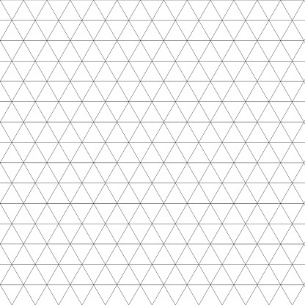 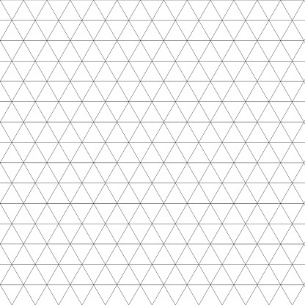 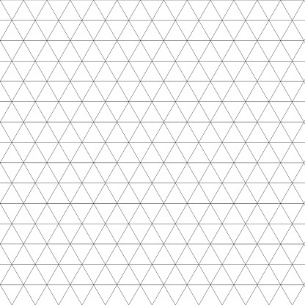 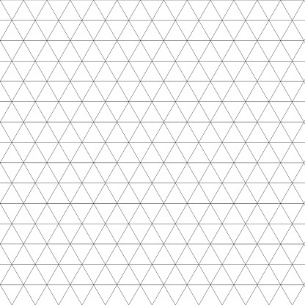 
Fordulj jobbra a következő rácsvonalig!

Fordulj balra a következő rácsvonalig!

Húzz vonalat előre a következő rácspontig!

Húzz vonalat hátra a következő rácspontig!
Fraktálok - függvények 5. megoldás
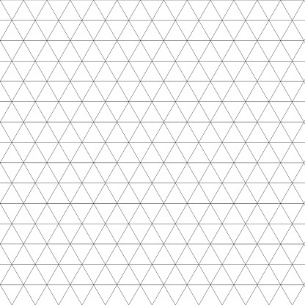 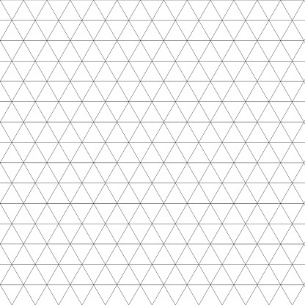 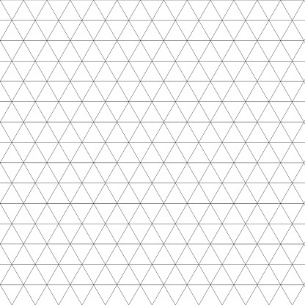 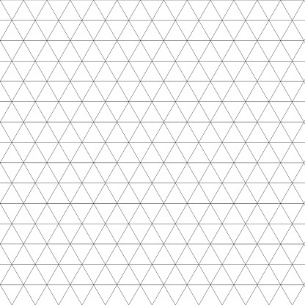 
Fordulj jobbra a következő rácsvonalig!

Fordulj balra a következő rácsvonalig!

Húzz vonalat előre a következő rácspontig!

Húzz vonalat hátra a következő rácspontig!